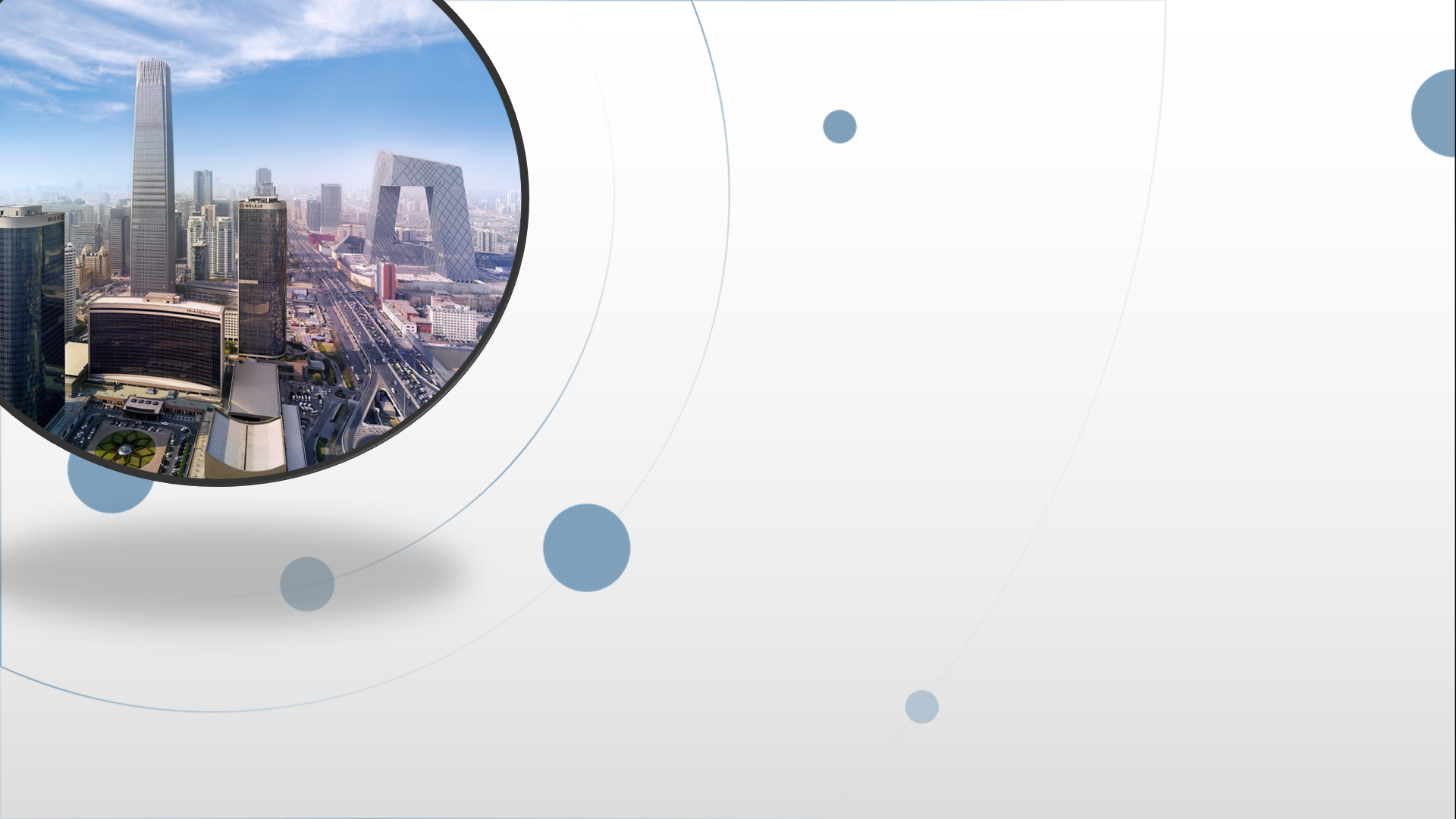 朝阳区线上课堂·高一年级英语
定语从句 3--（1）
清华附中朝阳学校   宋茁
【学习目标】
1. 能够了解定语从句的基本用法；
2. 能够运用定语从句表达自己思想。
【学法指导】
在认真学习定语从句相关知识的基础上，关注上下文语境，体会它们在语篇中所传递的意义，即把语法作为工具，理解文本内容和表达自己的思想。
什么是定语从句？
定语从句（也称关系从句、形容词性从句），一个句子跟在一个名词或代词后进行修饰限定，就叫做定语从句。
什么是先行词和关系词？
被定语从句修饰的名词或代词叫先行词，引导定语从句的词叫关系词。
关系词
The woman who lives next door is a teacher.
定语从句
先行词
【语法观察】
仔细阅读下面的句子，请画出句子中的定语从句和关系词。
1.A scientist who was on the Nobel Prize Committee called Hans Forssberg explained that ...
2.Tu Youyou studied Chinese medicine for two and a half years with experts in the field from whom she gained a deep knowledge about traditional practices. 
3.In 1969, Tu Youyou was chosen to establish a team to find a cure for malaria--- a disease that killed millions of people every year.
4.The reason why this was difficult was that the team had limited resources. 
5.They did not have enough staff, and the laboratory in which they worked had poor air quality.
6.Even though Tu Youyou is not interested in fame, she has become a scientist whose work is internationally renowned.
where
where
关系词分类
关系代词
关系副词
who, whom, that, which, whose ,
as
why,
where, when
who, whom, that, why, which, whose
还有哪些？
【总结】
人/物
主语  宾语
物
主语  宾语
人
主语  宾语
宾语
人
定语
人/物
主语  宾语
人/物
时间名词
状语
地点名词
状语
原因  reason
状语
关系代词和关系副词的选用
A. 只用who
1．在非限制定语从句中指人时：
  Tom's mother, who loves him very much, is strict with him. 
2．先行词是one, anyone, those等指人时：
  Anyone who breaks the law shall be punished.   
  任何犯法的人都将受到惩罚。
  Those who are against the plan put up your hands please. 
  凡是反对这项计划的人，请举手。
 3．在there/here be开头的句子中。
  There is a boy who wants to see you.
B． 只用which/whom
在下列情况下，一般不能用that代替which/whom。
1．在非限制性定语从句中。
  The weather was very terrible, which we hadn't expected. 
  天气非常糟糕，这我们没有料到。
2．介词后面。
  关系代词紧跟在介词或短语介词后面，只能用which或whom，不能用that。
  He climbed up to the top of a large rock, from which he got a good view. 
  他爬到一块巨大的岩石顶上，从那里他看到很好的景色。
C．只用that（详见第四课时）
D．关系副词与关系代词的选择
当先行词是表示时间、地点或原因的名词时，定语从句用关系副词还是关系代词来引导，要根据关系词在定语从句中所担当的句子成分来决定。
  I will never forget the days when we spent our holidays together. 
  我永远忘不了我们一起度假的日子。（when作状语）
  I will never forget the days which we spent together. 
  我永远忘不了我们一起度过的日子。（which作we spent宾语）
Exercise
This is the park _____________I once wrote about to you. 从句缺（        ）
This is the park _______________ I used to stay with my family at weekends. 从句缺（        ）
(which/that)
宾语
where/in which
状语
判断关系词的关键是分析从句缺什么成分。
E．关系词的省略
在下列情况下，关系代词或关系副词在非正式文体中可以省略。
1．关系代词that, which, who, whom在定语从句中做宾语时，常可省略。
  Are these books (that/which) you were looking for?   
2．以the way为先行词的限制性定语从句通常由in which或that引导，而且通常可以省略。
  I don't like the way (that/ in which) she talks. 
3．在the time when, the place where, the reason why结构中，when, where, why可省略。
  I shall never forget the day (when) we first met. 
我永远不能忘记我们第一次见面的那一天。
  That's the place (where) he stayed when he was in the country.  
那就是他在乡下呆过的地方。
介词+关系代词引导定语从句
是一种非常常见的定语从句结构。
常见结构：
 ①介词+which/ whom
  This is the famous singer about whom we have often talked.
  这就是那位我们经常谈论的著名歌唱家。
 ②名词+of+ which /whom
  Please pass me the book the cover of which is blue. 
  请把那本蓝封面的书递给我。（也可用whose cover）
 ③数词+of+ which /whom
  She's got three lucky pens, two of which she never uses. 
  她有三只幸运笔，其中两只从未用过。
④代词+of+ which /whom
  In the basket I find many apples, some of which have gone bad.
  我发现篮子里有好些苹果，有些已经坏了。
  
⑤最高级+of+ which /whom
  China has thousands of islands, the largest of which is Taiwan. 
  中国有数千个岛屿，其中最大的是台湾。  

⑥介词+which+名词
  His wife got seriously ill, in which case he had to give up the chance of going abroad.
  他的妻子病得很重，在这种情况下，他不得不放弃出国的机会。
在介词+关系代词引导的定语从句中，应注意介词的正确选择。
The man (who/whom/that) I talked about at the meeting is from Beijing University.
=The man ____________I talked at the meeting is from Beijing University.

The palace (which/that) I often pay a visit to was built in the 17th century.
=The palace _________I often pay a visit was built in the 17th century.
about whom
to which
与关系代词连用的前置介词来源于从句中动词或词组搭配
在从句中遇到固定词组时，介词一般紧跟词组主体，不作前置
Is this the book (which/that) you are looking for?
These are the kids (who/whom/that) my mother has looked after /taken care of for years.
注意：一些固定词组中的介词通常不能在定语从句中前置，如look into, go for, carry out, make up for, put up with…
where的抽象化用法
1. They have reached the point where they have to separate with each other.
2. I can think of many cases where students obviously knew a lot of English words and expressions but couldn’t write a good essay.
3. He’s got himself into a dangerous situation where he is likely to lose control over the plane.
类似的表抽象化地点的先行词还有：stage, position, example, condition等。
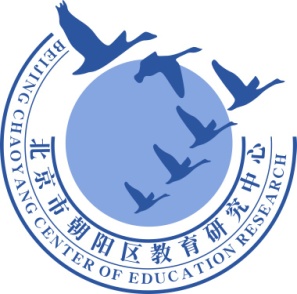 谢谢您的观看
北京市朝阳区教育研究中心  制作